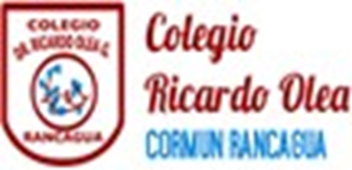 Agenda de anticipación
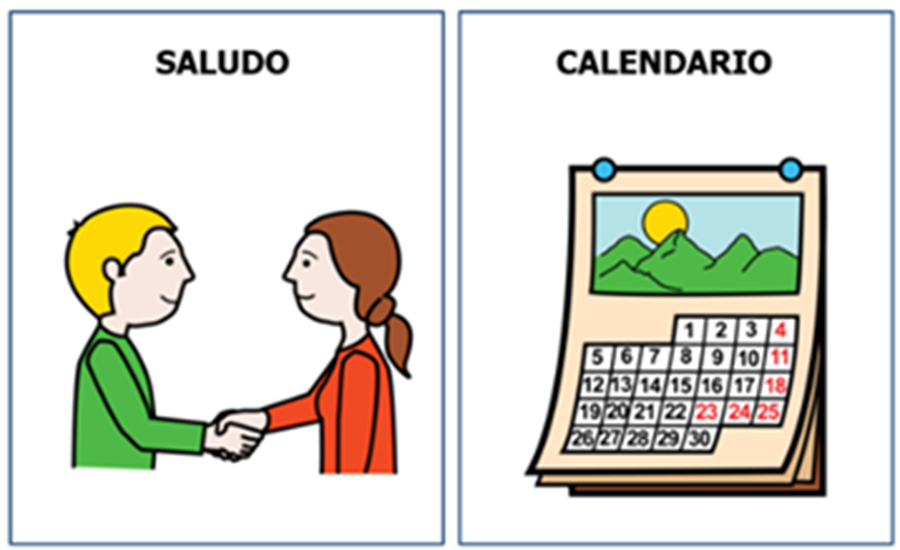 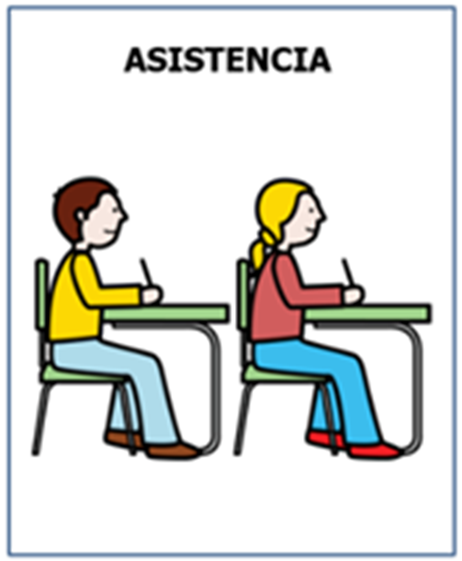 Emojis de las emociones
¿Como te has sentido durante la semana?


¿Cómo te sientes el día de hoy?
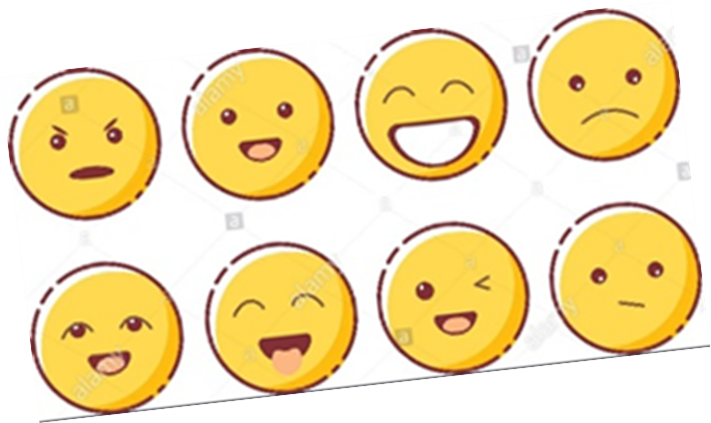 Objetivo de la clase
Aplicar conceptos relacionados con pasado, presente y futuro.
Retroalimentación de los trabajado anteriormente.

Pasado: El tiempo pasado indica lo que ocurrió antes, ayer, etc. (comiste)
Presente: El tiempo presente indica lo que ocurre ahora mismo. (comer)
Futuro. El tiempo futuro indica lo que va a ocurrir luego, mañana, después (comerás)…
P
R
E
S
E
N
T
E
PASADO
FUTURO
Actividad:
Los alumnos escucharan textos breves leídos por la docente y luego deberán identificar en que tiempo verbal esta escrito.
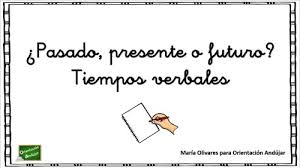 Cierre:
Los alumnos deberán dar un ejemplo de cada tiempo verbal, enfocándose en actividades cotidianas.

AYER  - HOY  - MAÑANA
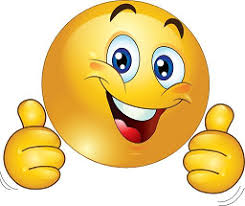 Despedida.